Федеральное государственное бюджетное образовательное учреждение
 высшего образования «Красноярский государственный медицинский университет 
имени профессора В.Ф. Войно-Ясенецкого» 
Министерства здравоохранения Российской Федерации 
Фармацевтический колледж
Проект по теме: «Организация рабочего места фармацевта льготного отдела аптеки»
Выполнила: Сабитова С.В 308 гр
Проверила: Казакова Е.Н
Красноярск 2023
Отдел льготного отпуска
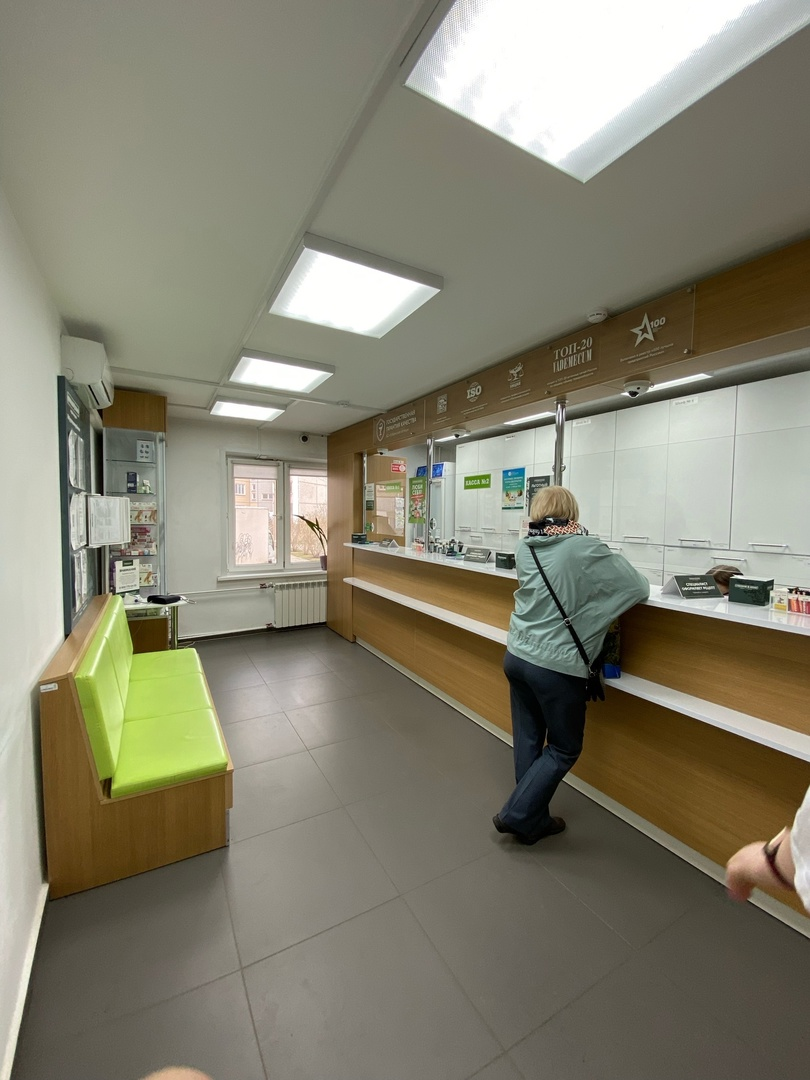 2
Информационный стенд
3
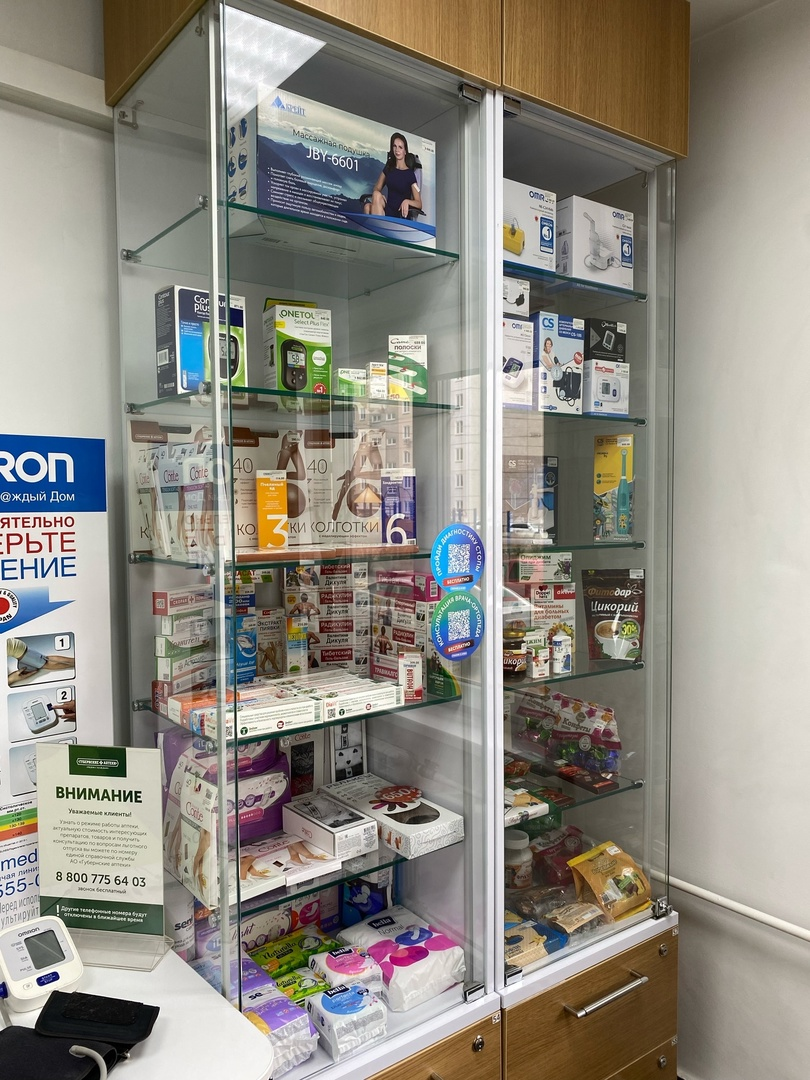 4
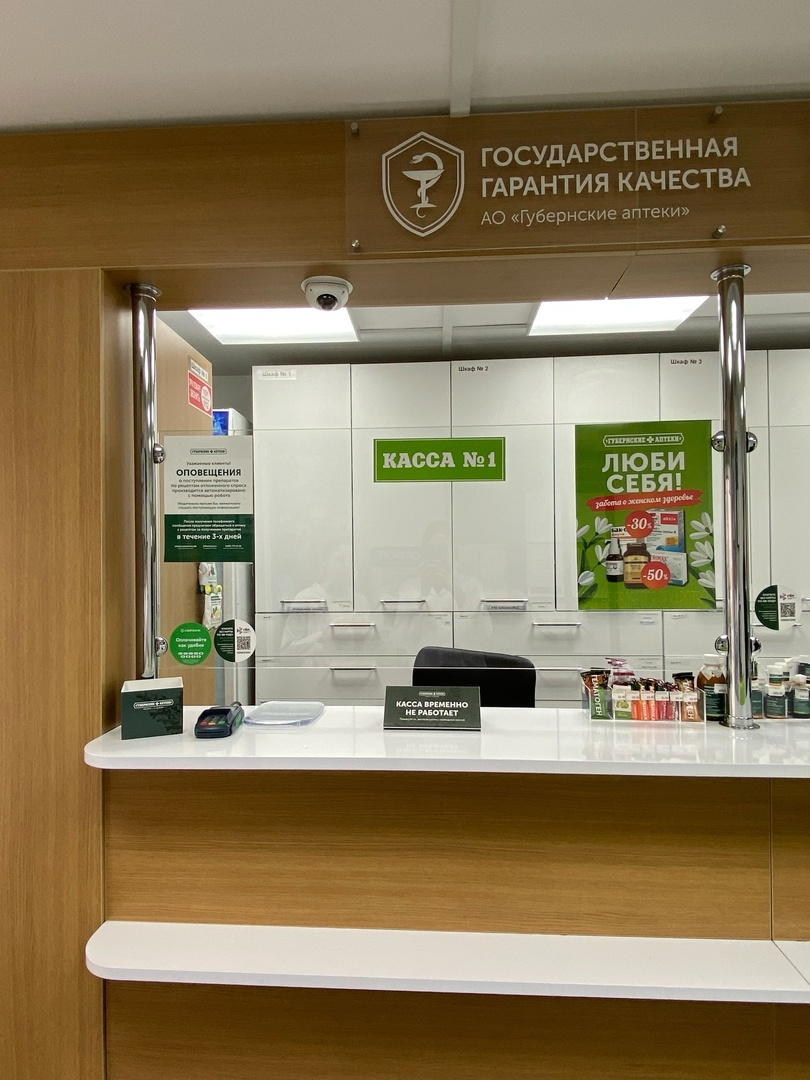 5
Организация рабочего места
6
Персональный компьютер
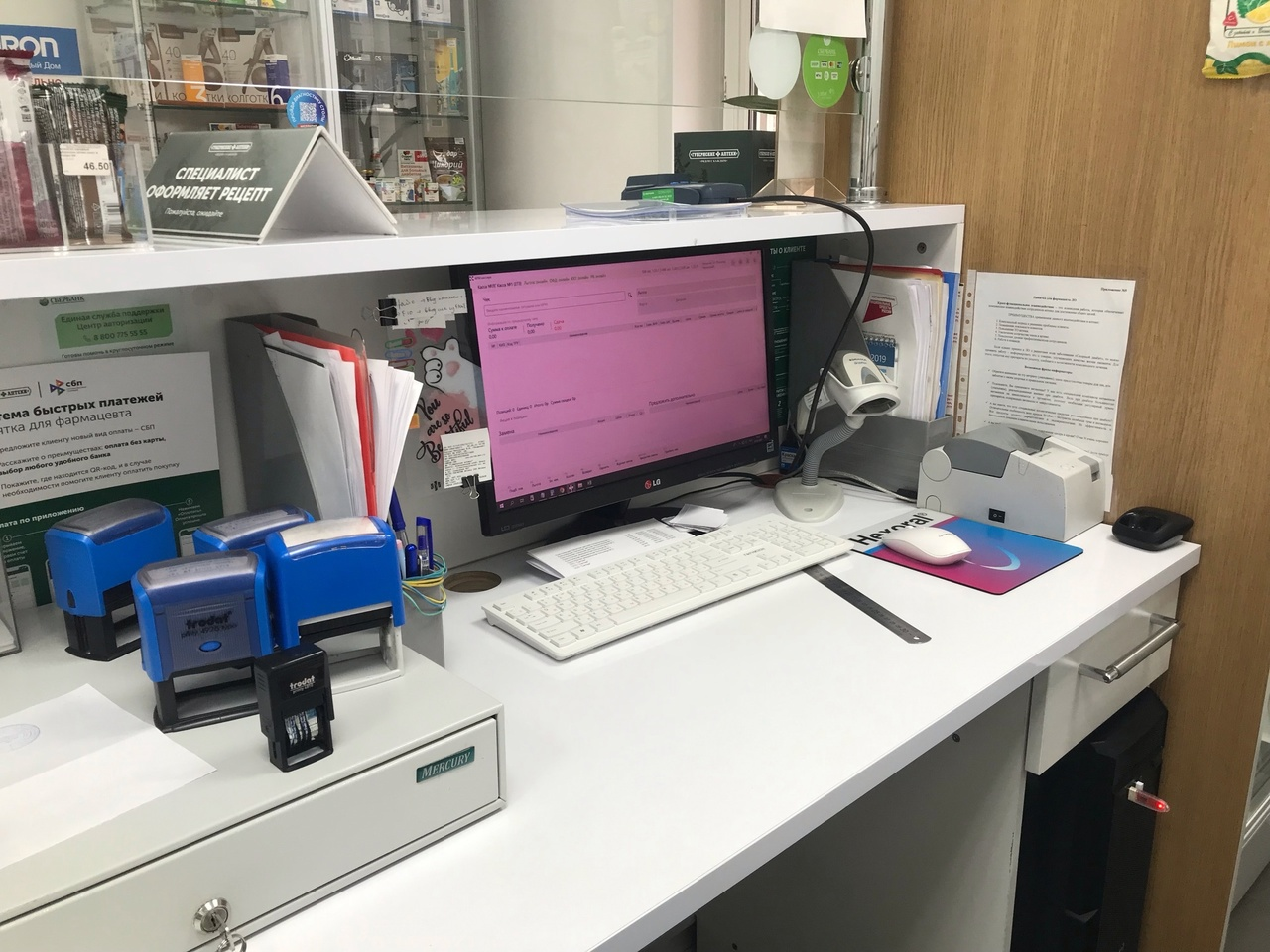 Необходим фармацевту для:
получения электронных рецептов;
подсчёта общей стоимости ЛП;
оформления льготных рецептов на бумажном носителе;
регистрации рецептов в реестре льготных рецептов.
7
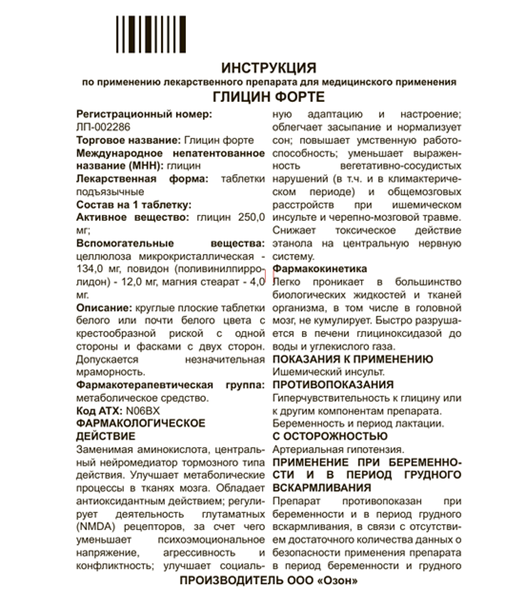 Кроме того, в компьютере содержится информационная база об отпускаемых лекарственных препаратах по поводу приема и режима дозирования, что очень удобно при отпуске.
8
Сканер
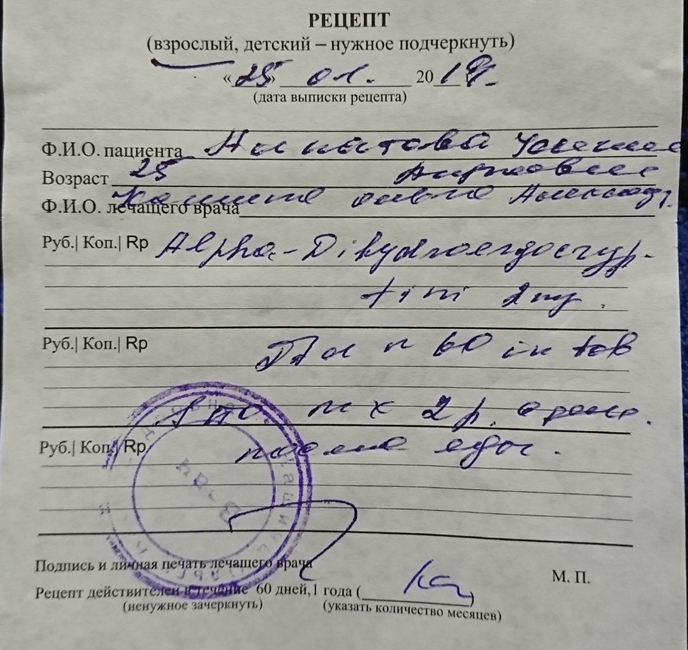 Нужен для сканирования рецепта, чтобы фармацевт мог проверить, действителен ли документ (провести фармацевтическую экспертизу).
9
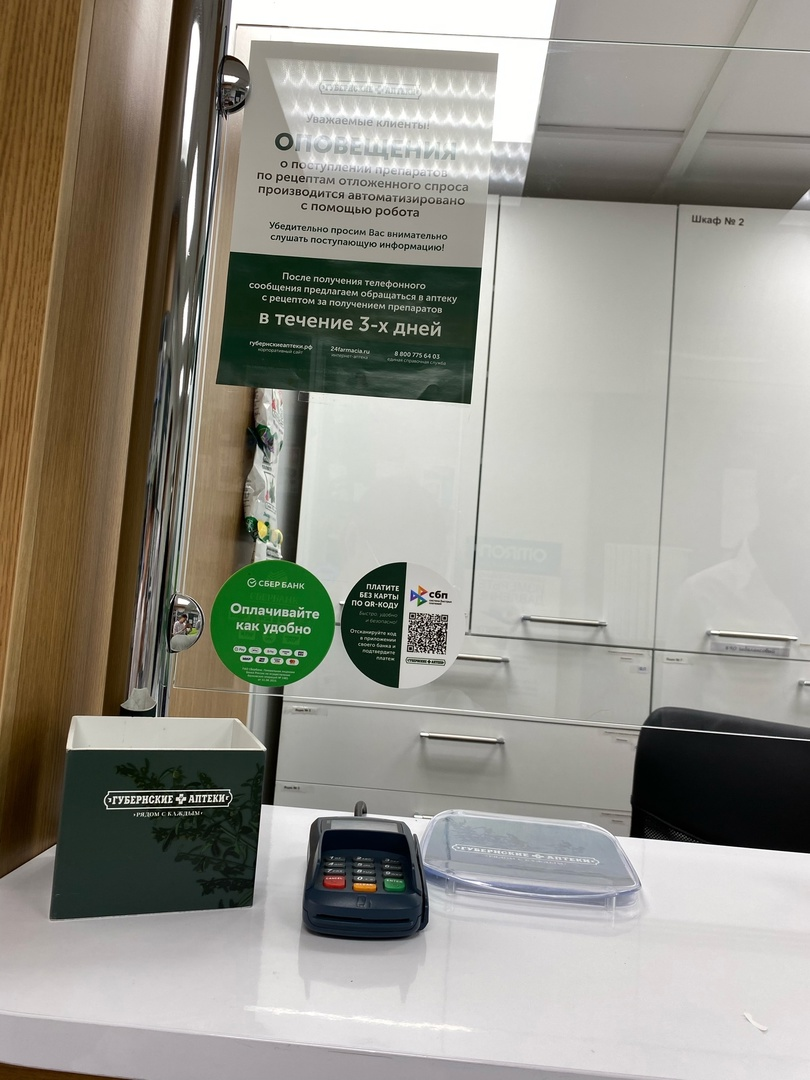 Терминал
Необходим, потому что, помимо отпуска лекарственных препаратов со 100% скидкой, есть льгота, подразумевающая 50% оплаты посетителем аптеки.
10
Печати в льготном отделе
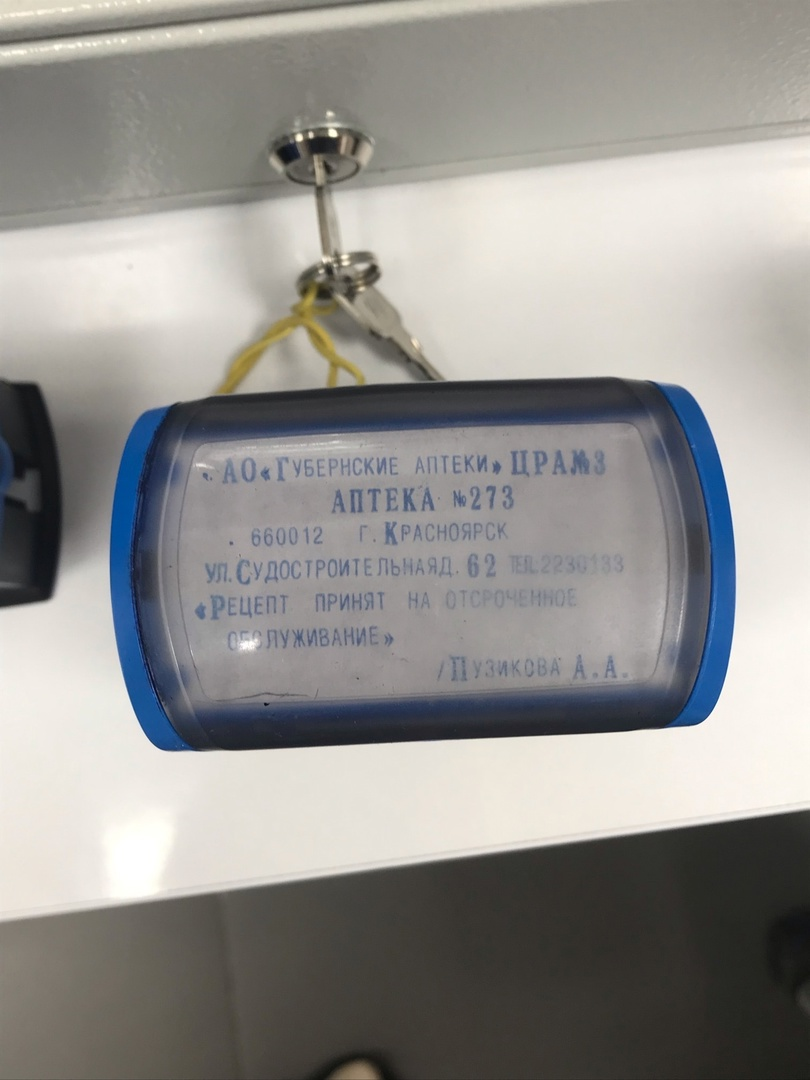 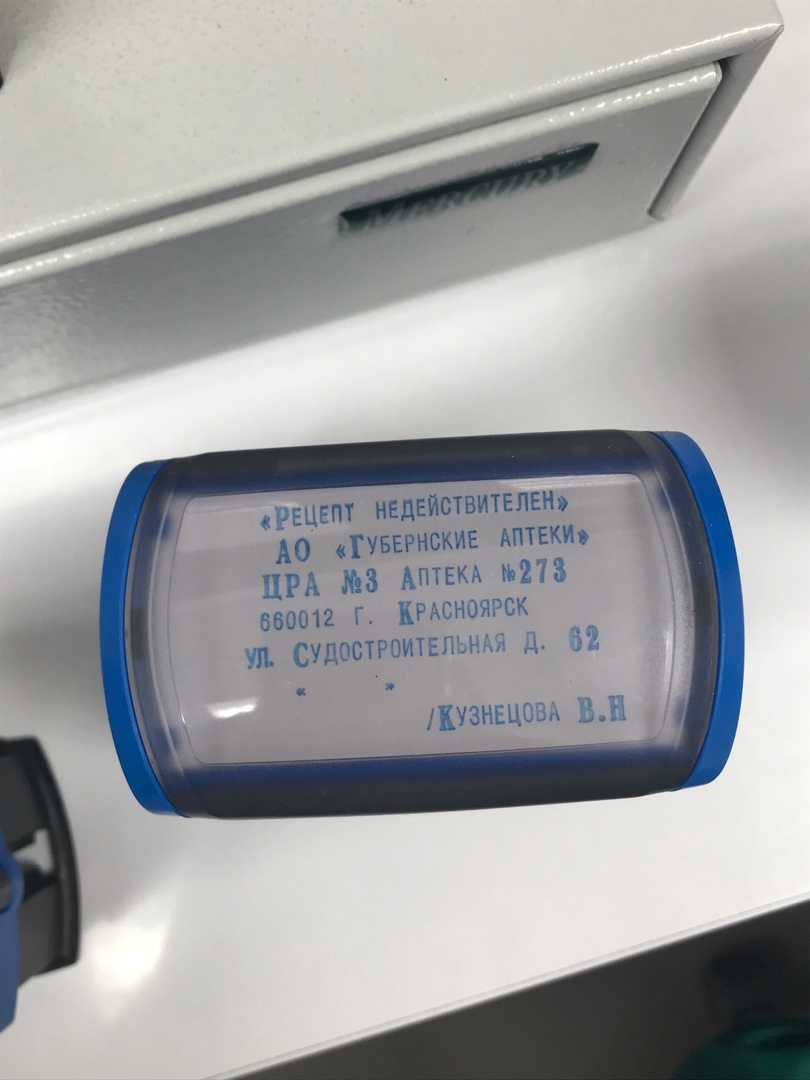 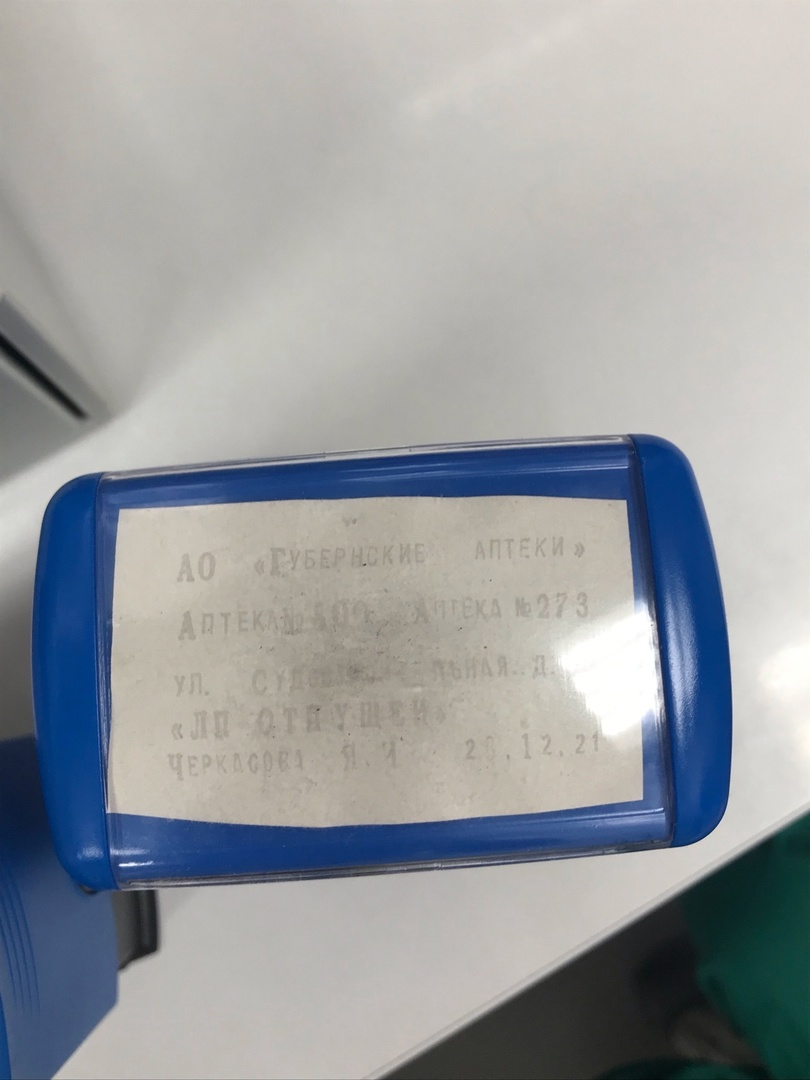 11
Стул
Так как оформление рецепта занимает около 15 минут, фармацевт не стоит, как в розничном отделе.
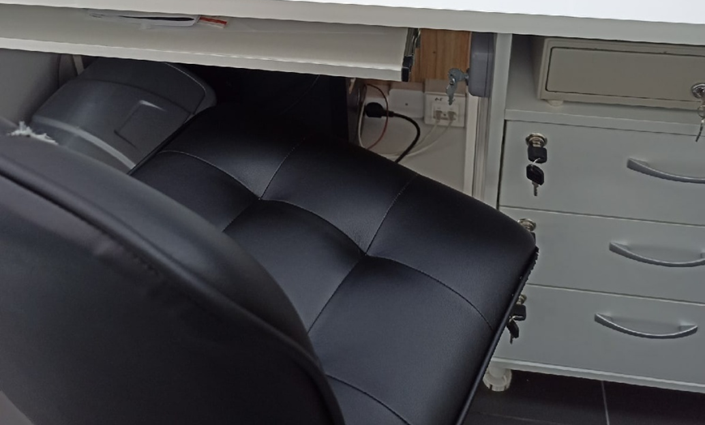 12
Стол с ящиками
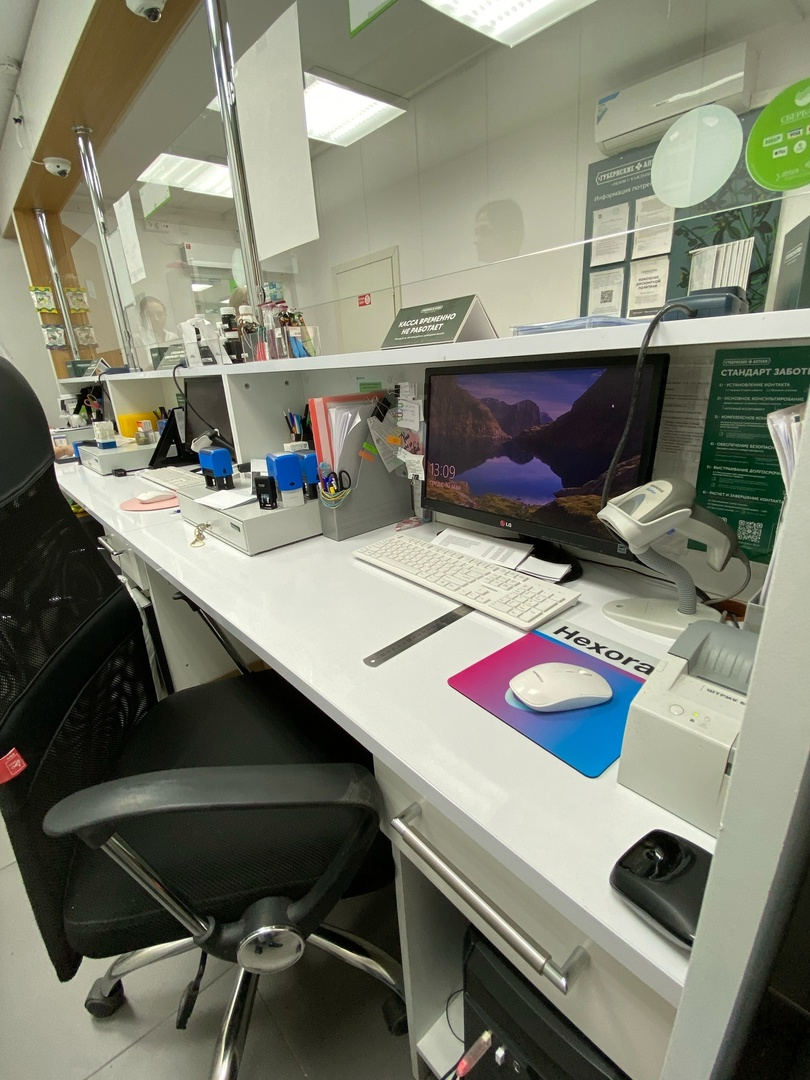 В нем фармацевты хранят рецептурные бланки 148-1/у-04 (л), 148-1/у-88, пакеты для отпуска лекарственных препаратов с рекламой «Эвалар», канцелярию.
13
Спасибо за внимание!
14